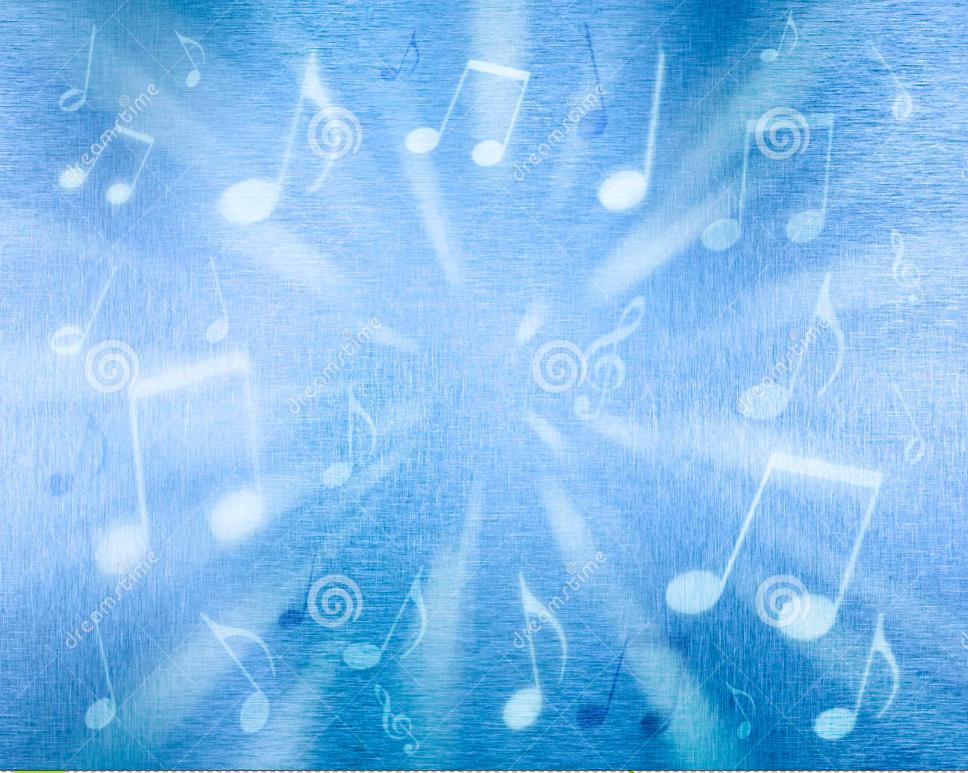 Муниципальное дошкольное образовательное учреждение 
комбинированного вида «Детский  сад №29 «Серебряное копытце».
Предметно-развивающая среда
музыкального зала.
Составитель: музыкальный руководитель
Михайлова Анна Ивановна
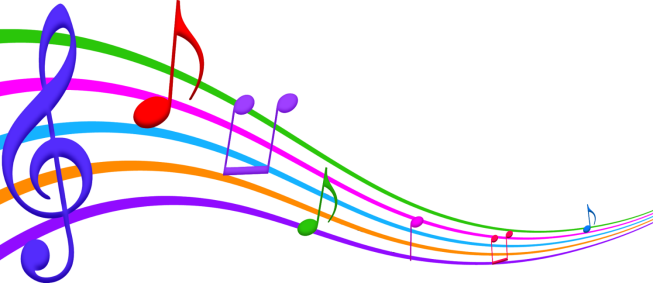 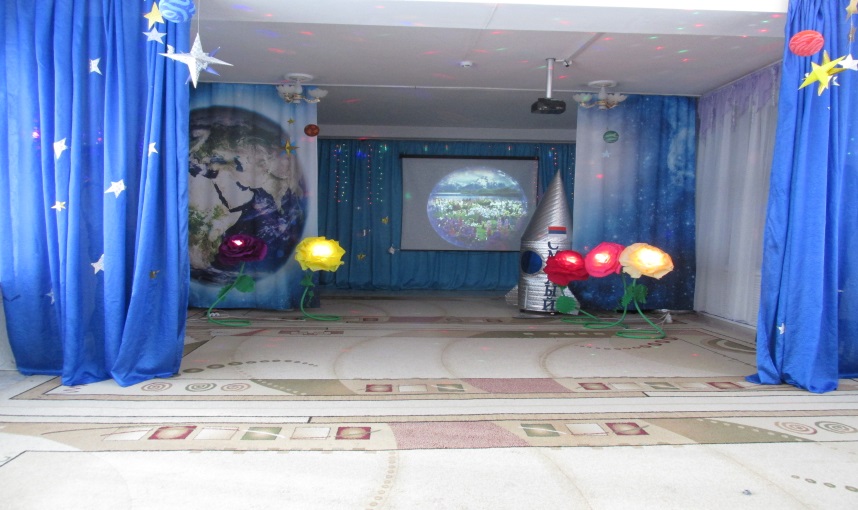 Музыкальный зал.

В нашем детском саду большой 
светлый зал.
 Здесь проходит ежедневный 
образовательный процесс.
 А так-же праздники, досуговые 
развлечения,
 родительские собрания и прочие 
мероприятия.
Центральная стена предназначена 
для оформления 
сезонной и праздничной  тематики.
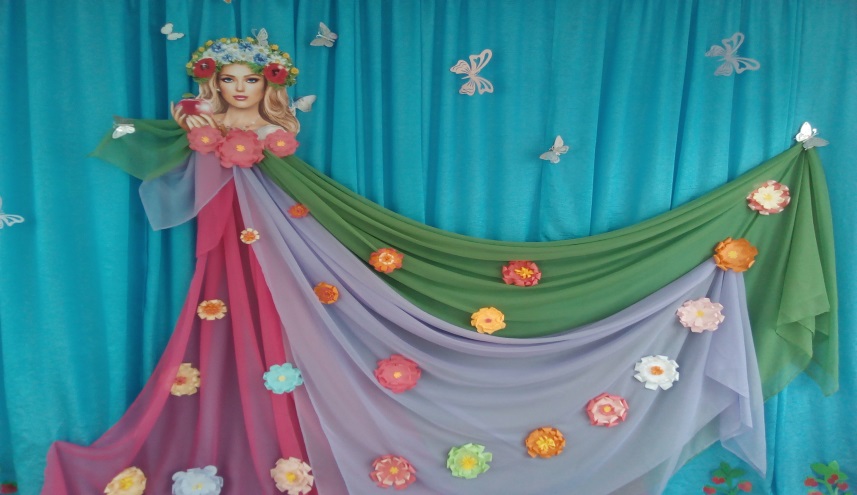 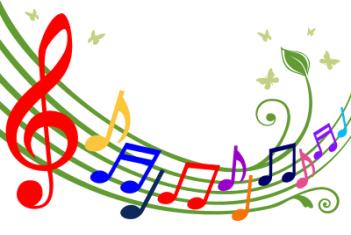 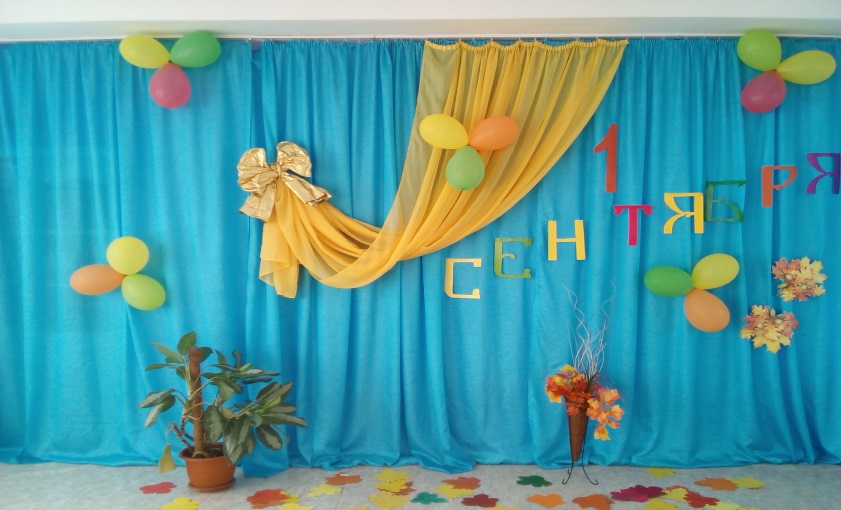 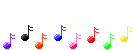 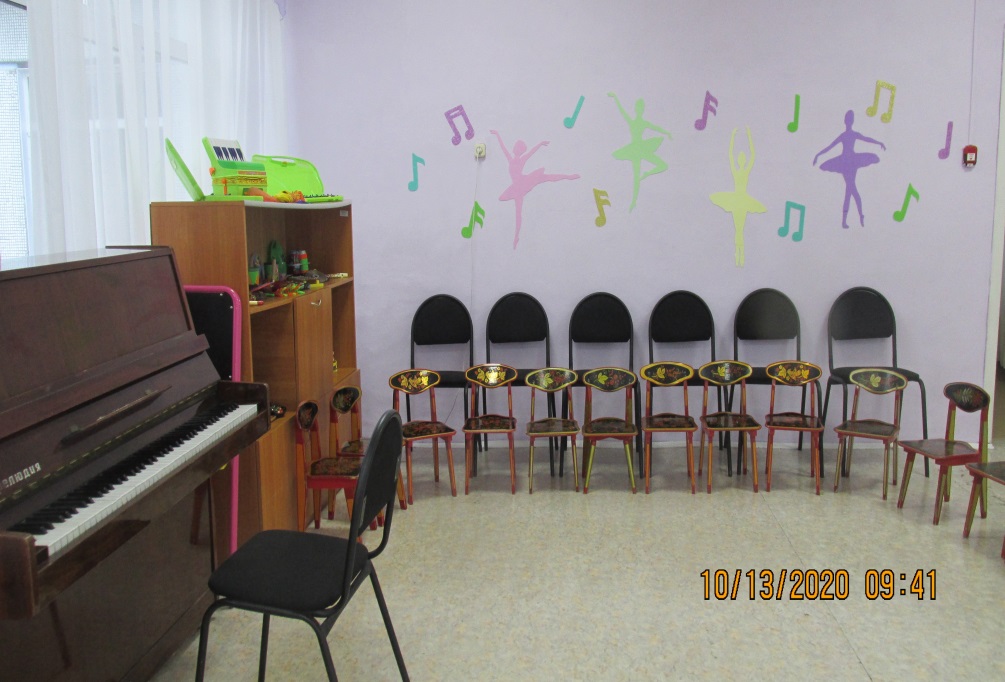 Музыкальный зал разделён на две творческие зоны:
Спокойная и активная.
Спокойная зона музыкального зала самая важная и значимая для музыкального воспитания. 
В этой зоне осуществляются важнейшие виды музыкальной деятельности – восприятие музыки и пение. Она состоит из  пространства, где дети могут сидеть на стульях или стоять.
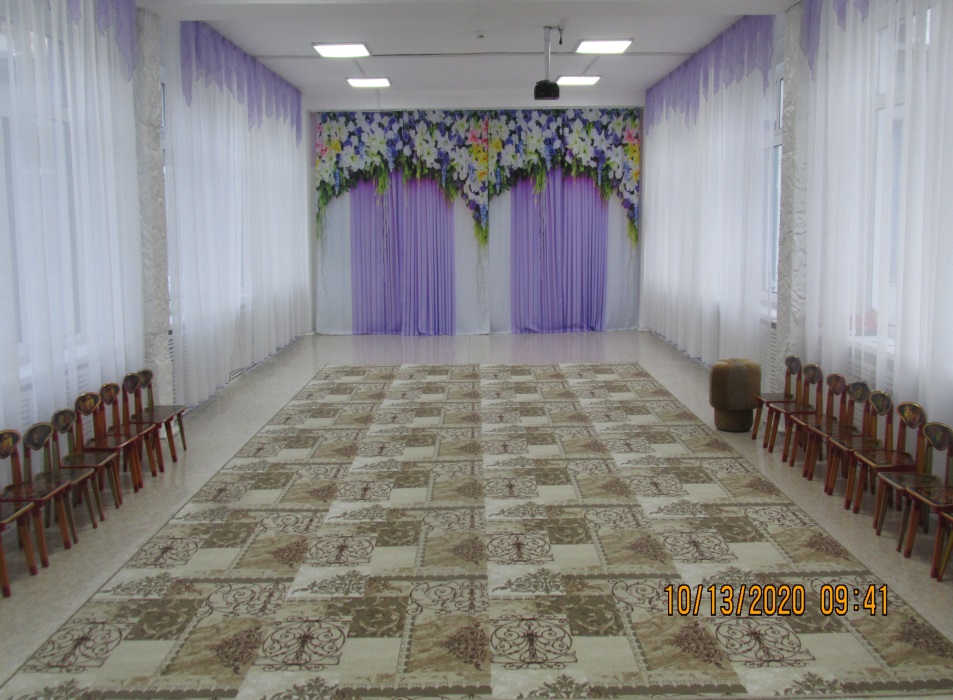 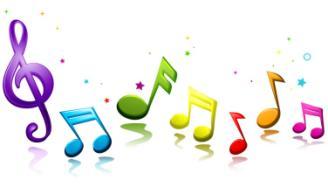 Активная зона в музыкальном зале – это большое свободное пространство для движения под музыку, для танцевально-ритмических упражнений, игрового музыкально-двигательного творчества. В активной зоне зала есть ковёр, который предназначен для активной деятельности детей сидя и лёжа на полу.
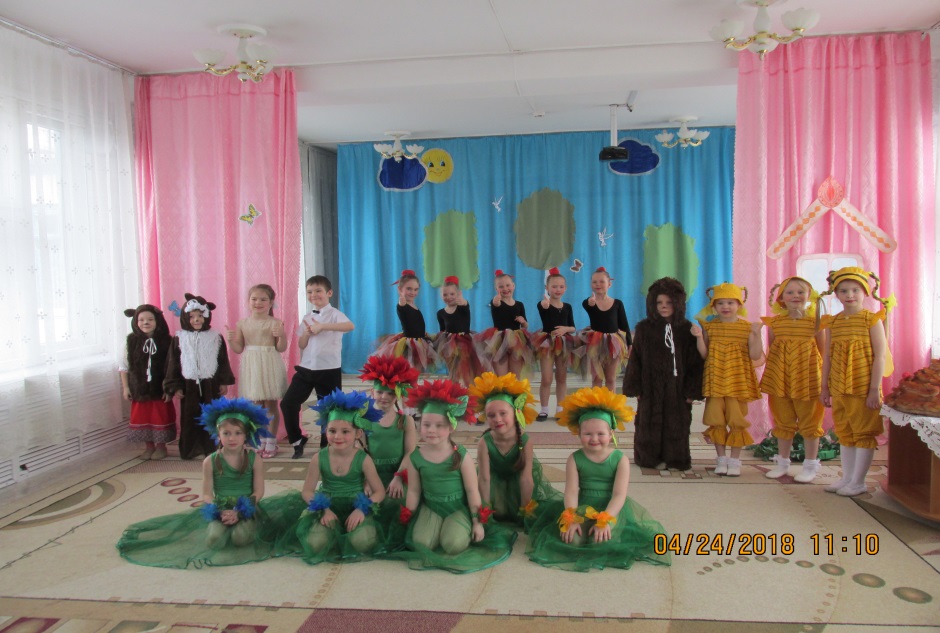 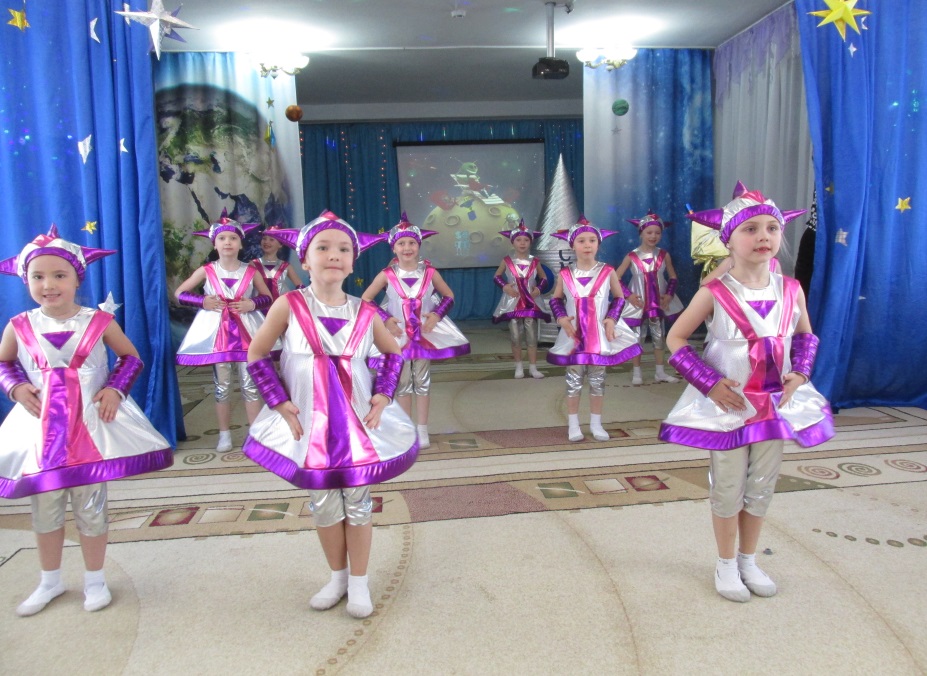 Для образовательной деятельности я использую 
Фортепиано «Прелюдия», музыкальный центр
«Samsung».
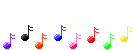 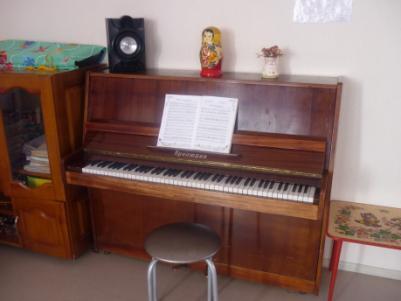 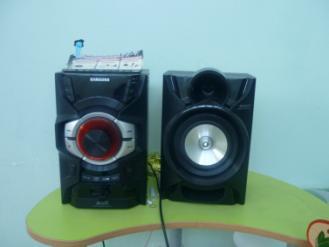 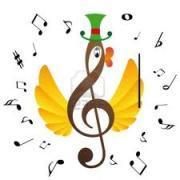 В спокойной зоне находятся детские музыкальные инструменты
 различных видов:
инструменты неопределённого звучания:
треугольники, бубны, барабаны;
с диатоническим и хроматическим звукорядом: металлофоны
( трубчатый и пластинчатый), ксилофон;
народные шумовые инструменты: трещотки, маракасы, 
деревянные ложки, самодельные  «шумелки»;
-    струнные: гитара, гусли.
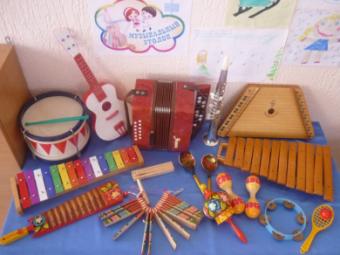 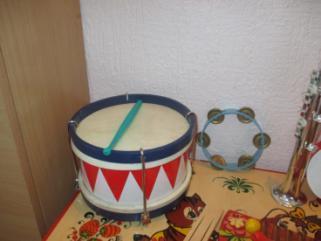 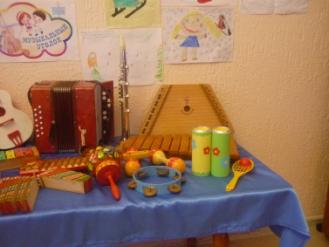 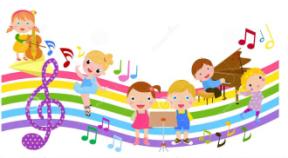 Музыкально-дидактические материалы и пособия
 Слушание музыки (для ознакомления):
портреты композиторов- классиков;
портреты детских композиторов;
Для различения жанров:
картинки , соответствующие жанрам 
( песня, марш, танец)
Музыкально-дидактическое пособие «Музыкальная 
Полянка».
Для определения инструментального звучания:
карточки  с изображением музыкальных 
инструментов.
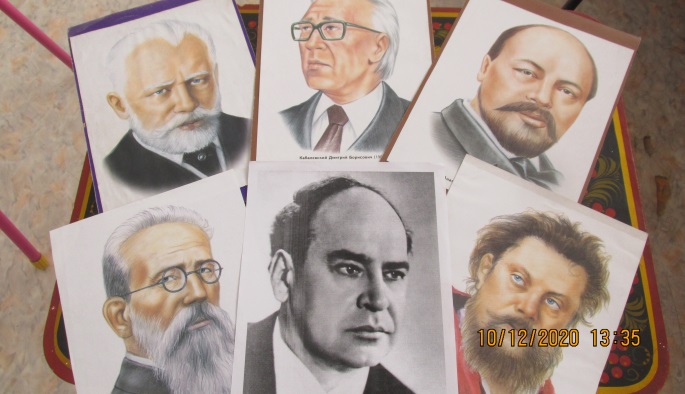 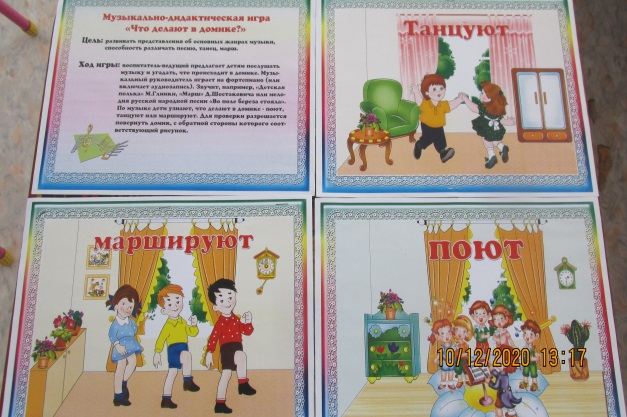 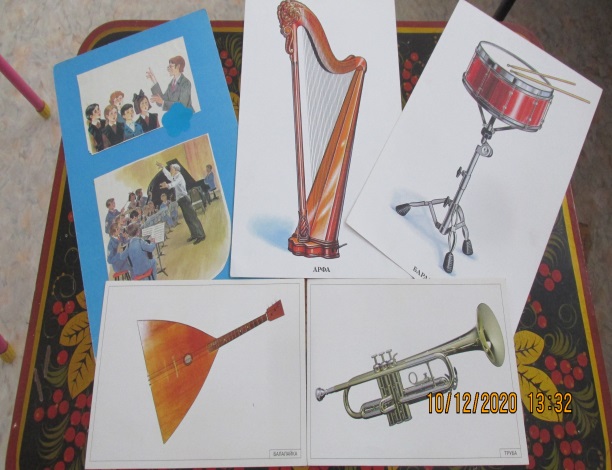 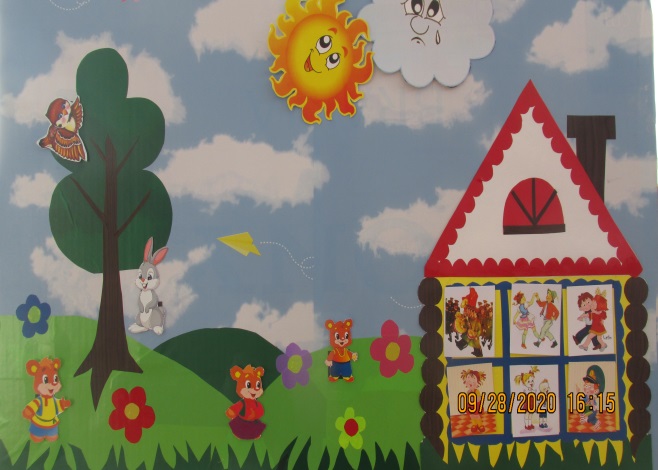 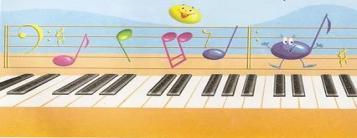 Музыкально-ритмические движения и театральная 
деятельность проходят в активной зоне музыкального зала.
 Используемые к ним атрибуты:  султанчики, платочки, 
муляжи-балалайки, листики, снежки помогают   передавать
художественный образ  в музыкально-ритмическом движении
или танцевальной композиции. Так-же развивается 
координациия движений с предметами в руках.
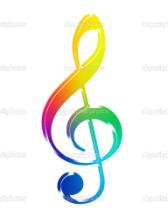 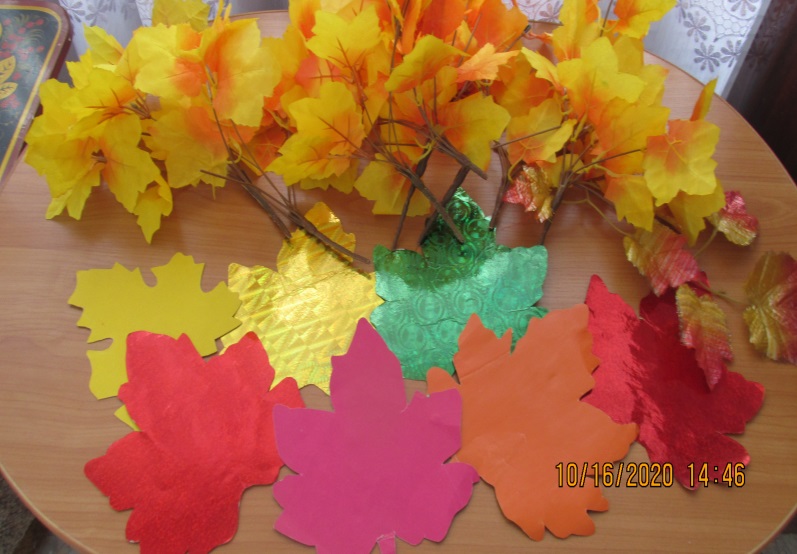 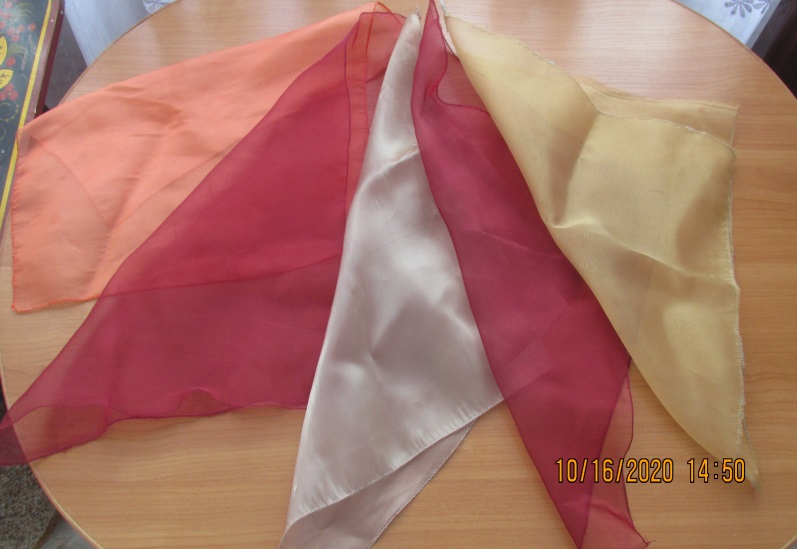 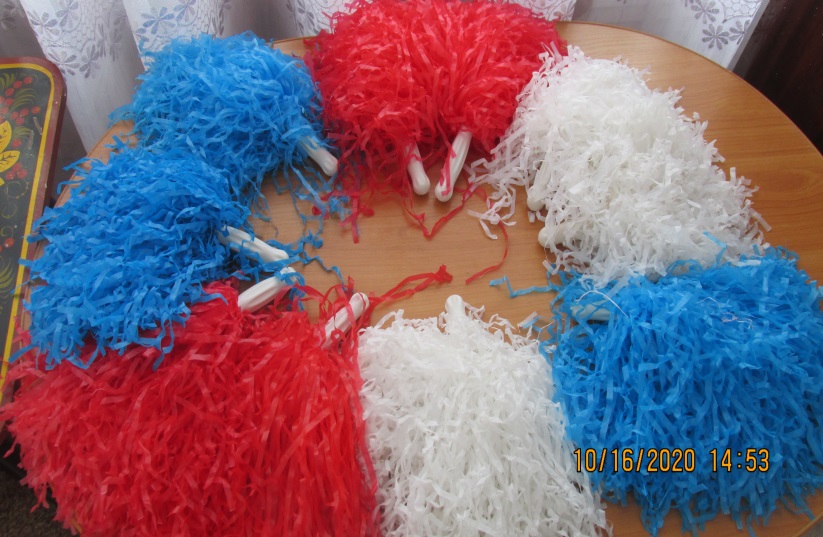 Театральная деятельность  и драматизация очень любимы
детьми, так как даёт возможность  быть непосредственными
Участниками действия- артистами или зрителями . 
Для этого в арсенале костюмерной
Имеются наряды для взрослых и детей
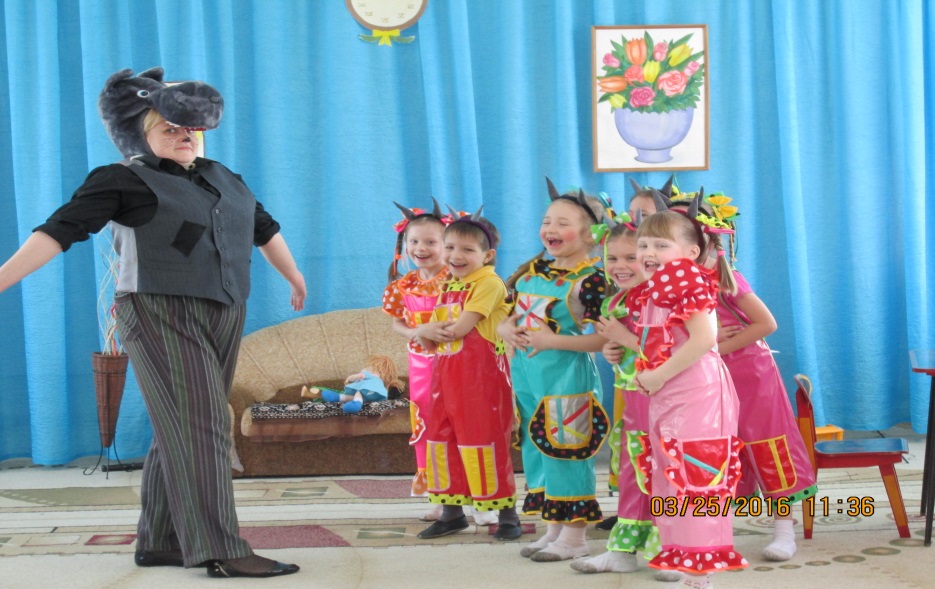 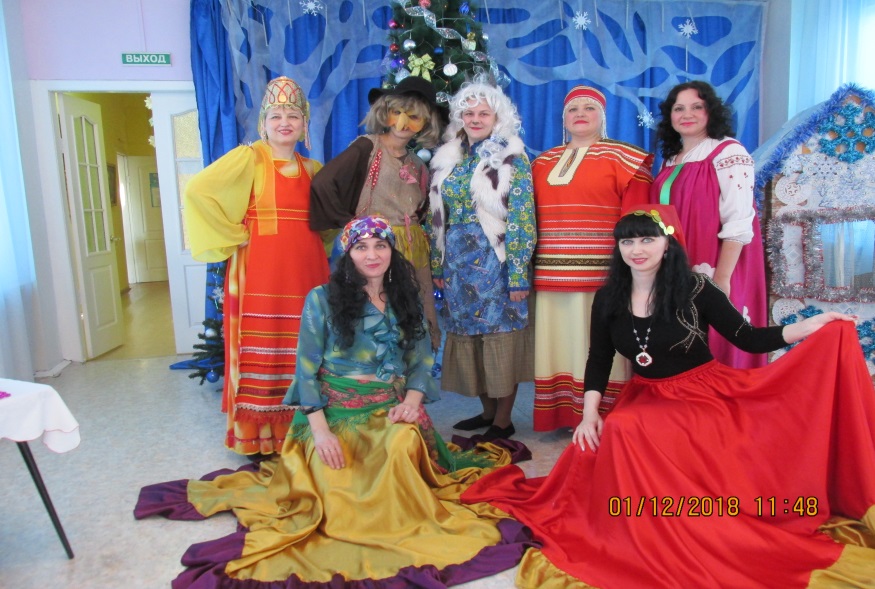 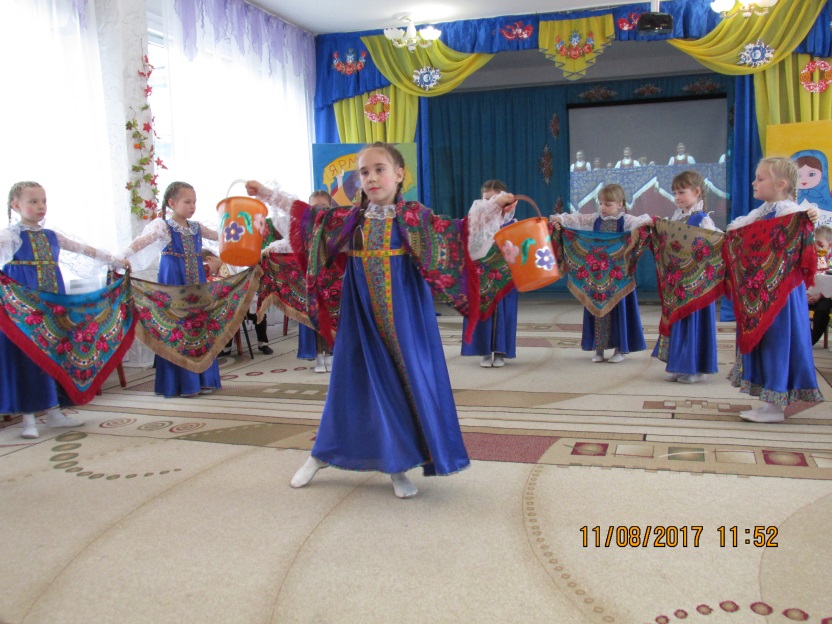 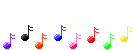 Музыкальная литература.
Для музыкального развития детей важен правильно подобранный репертуар, как для слушания музыки, так и для пения. Репертуар должен соответствовать возрастным особенностям детей и определённой тематике. Для этого имеются печатные издания, предназначенные для использования музыкальным руководителям на своих занятиях. Это журналы:
»Музыкальный руководитель», «Музыкальная палитра»  и 
другие нотные издания.
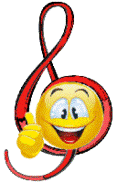 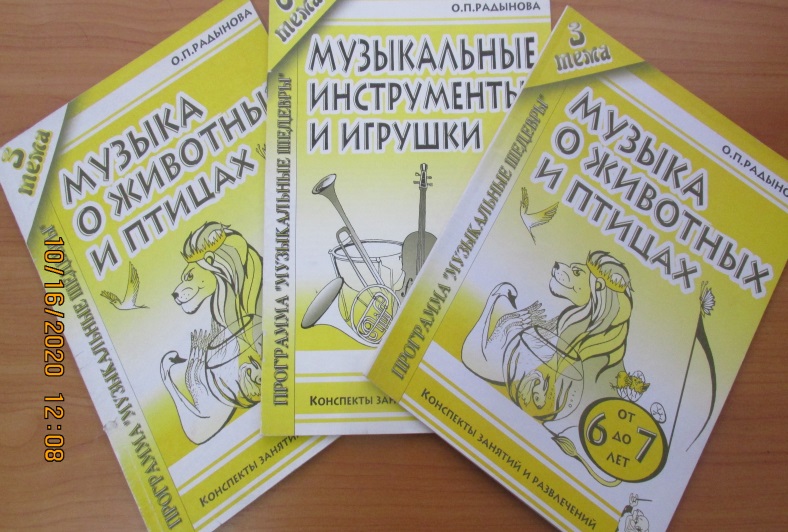 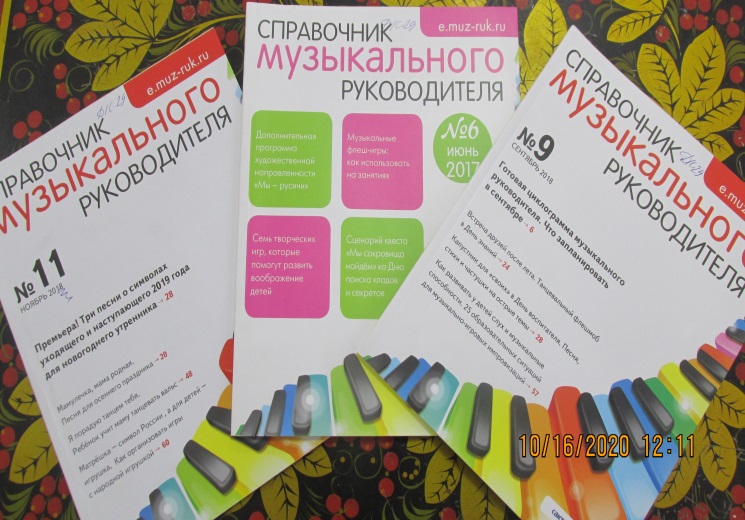 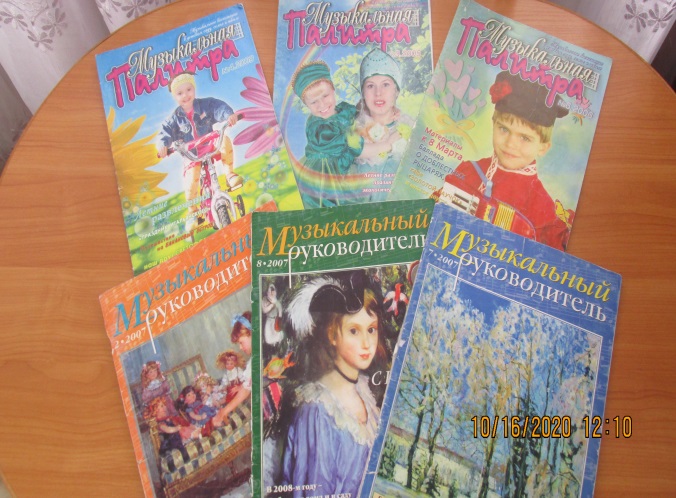 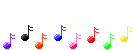 Методическая литература.

Для правильной организации образовательного процесса
и оптимального развития детей в музыкальном направлении
необходим грамотный подход к поставленным задачам.
Для этого необходимы методические пособия и разработки,
соответствующие требованиям ФГОС, а так-же пособия 
по проведениям праздников и различных тематических мероприятий
в детском саду.
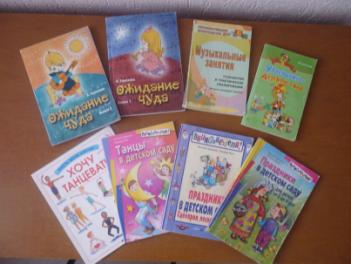 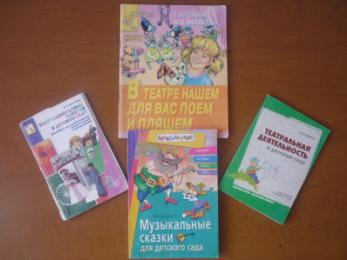 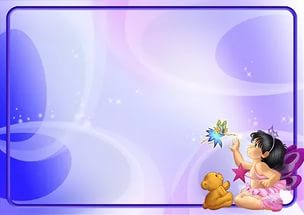 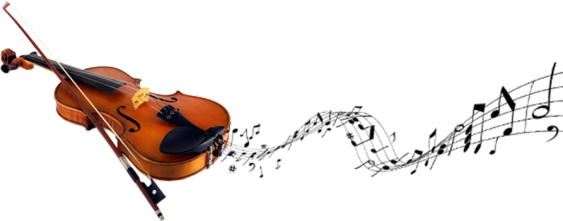 Таким образом, продуманная организация развивающей предметно-пространственной среды музыкального зала, созданная с учётом ФГОС, вызывает интерес детей к музыкальному искусству, побуждает к активности, творчеству, даёт возможность развивать индивидуальность каждого ребёнка.
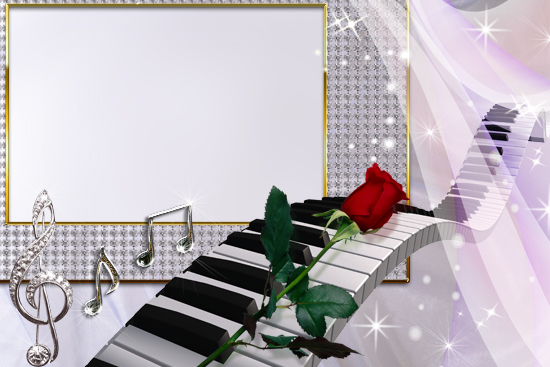 Спасибо 
     за
внимание!